PARTICLES AND MOVEMENT
Measuring Pressure of a gas
Objectives
Read a manometer to calculate the pressure of a gas. 
Convert between units of pressure
Atmospheric Pressure
atm = atmospheric pressure
Measured with a barometer
Dependant on collisions of the air with the mercury in the container 
1 atmosphere = 760 mmHg
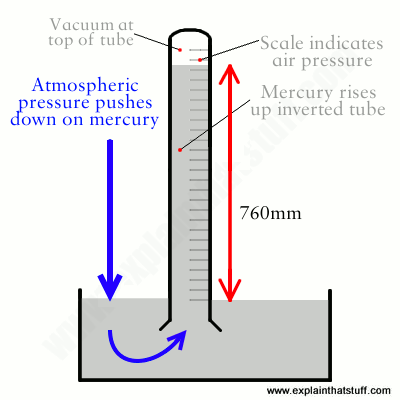 Manometer
Pressure gauges use height differences to calculate pressure.
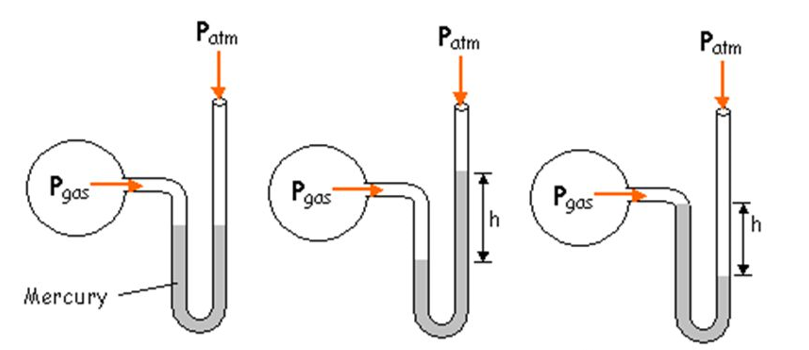 Manometer
Equal pressures → equal heights
atm stands for atmospheric pressure
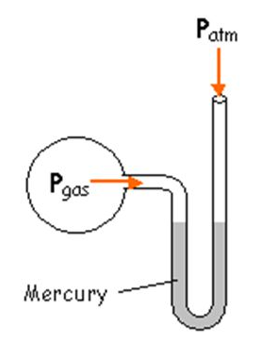 Manometer
Different pressure → different heights
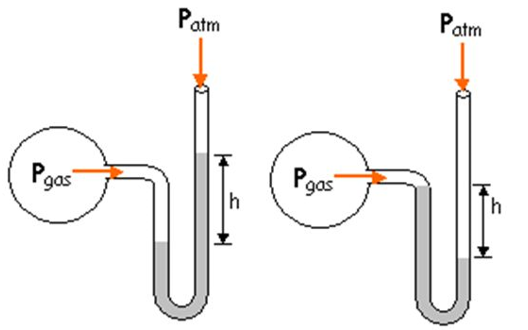 Example:
If atmospheric pressure is 760.0mm Hg and the height of the manometer is 36.0mmHg, what is the pressure of the gas?
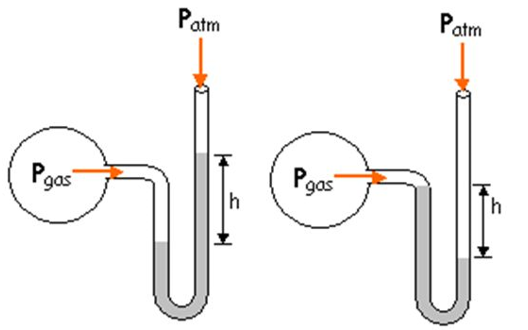 760.0 + 36.0 = 796.0 mmHg
Differences in atmospheric pressure
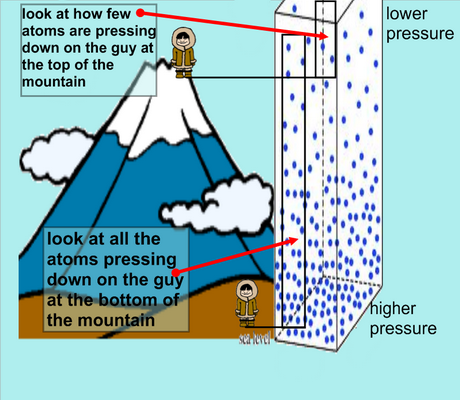 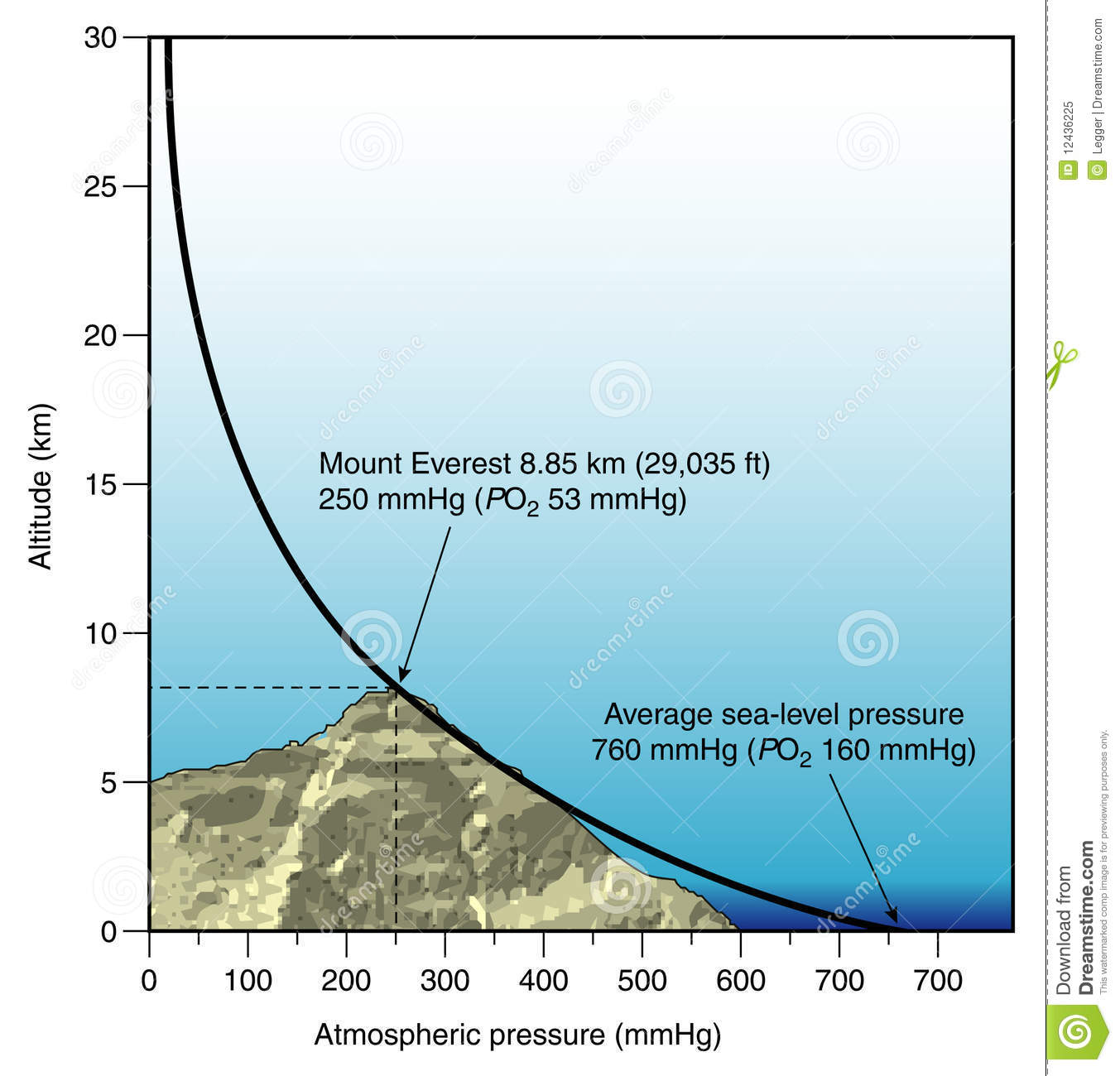 Example: I do
Convert pressure measurements from one system of units to another. How many atm is equal to 200. mmHg?
1 atm =
760 mmHg
X = 0.26 atm
X atm
200. mmHg
Example: We do
Convert pressure measurements from one system of units to another. How many atm is equal to 400. mmHg?
1 atm =
760 mmHg
X = 0.53 atm
X atm
400. mmHg
Example: You do
Convert pressure measurements from one system of units to another. How many atm is equal to 900. mmHg?
1 atm =
760 mmHg
X = 1.2 atm
X atm
900. mmHg
You should be able to...
Read a manometer to calculate the pressure of a gas. 
Convert between units of pressure
Kinetic Molecular Theory
Lesson Objectives:
Differentiate between ideal and real gases
Kinetic Molecular Theory of Gases:
Scientists construct models to explain the behavior of substances
A study of behavior of gases has led to a model called the kinetic molecular theory of gases (KMT)
Describes the relationships among pressure, volume, temperature, velocity, frequency and force of collisions
Assumptions of the KMT:
Gases are composed of a large number of particles that are in constant, random, straight line motion, until they collide with another particle or the walls of a container
The volume of a gas is negligible (zero) because the particles are much smaller than the distance between them so most of the volume of a gas is therefore empty space.
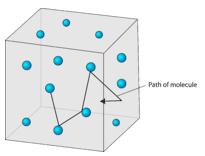 Assumptions of the KMT:
There is no force of attraction between gas particles or between the particles and the walls of the container.
Collisions between gas particles or collisions with the walls of the container are perfectly elastic. None of the energy of a gas particle is lost during a collision.
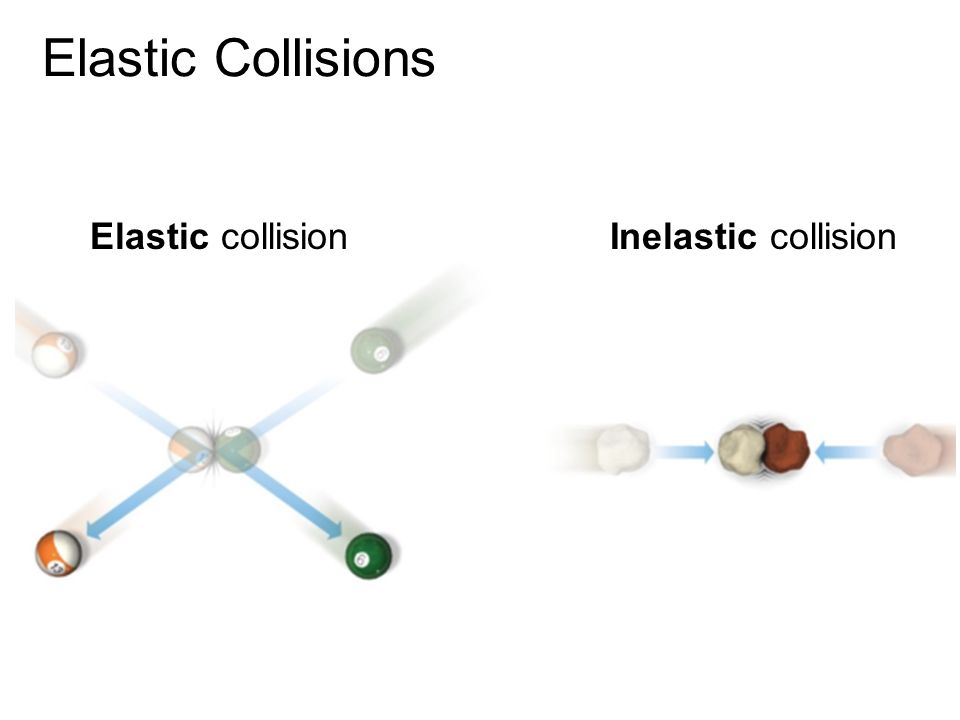 KMT
Remember, the kinetic theory of gases is theoretical and describes the “ideal” behavior of a gas.  No “real” gas behaves exactly like this theoretical model.
Real Gases
In real gases, the following factors contribute to the deviations from the ideal model:1.	Real gases have a small but significant volume.2.	Gas particles do exert some attractive force on each other.
Gases behave most IDEALLY under conditions of:
HIGH temperature and LOW pressure BECAUSE:
particles are moving faster 
particles are farther apart
}
Why?  Less chance of gas particles attracting each other
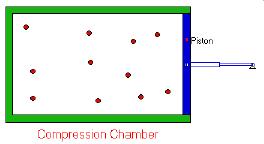 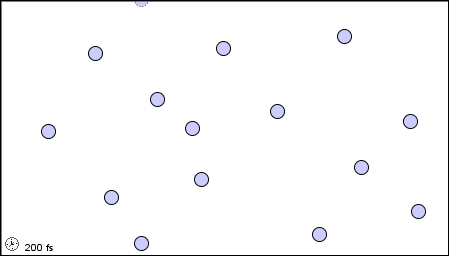 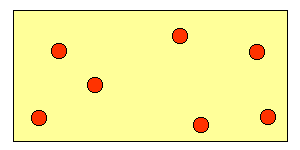 Gases deviate (stray) from ideal under conditions of:
Low temperature and High pressure BECAUSE:
particles are moving slower 
particles are closer together
}
Why?  Gas particles can more easily attract each other
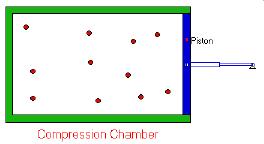 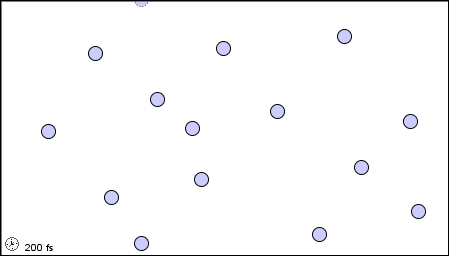 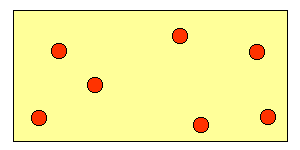 Summary of Ideal vs Real Gases
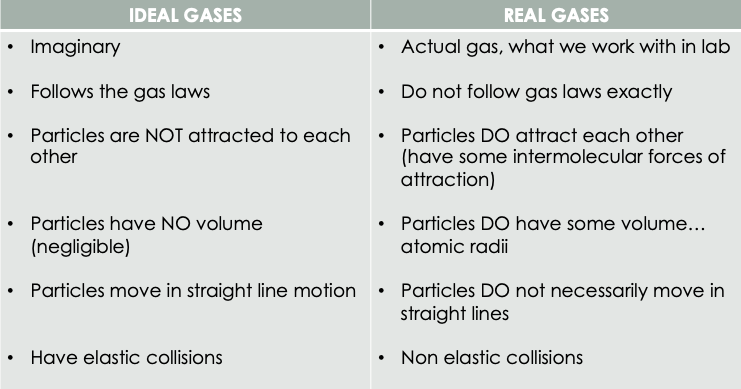 Example:
Under which conditions of temperature and pressure would a gas behave most like an ideal gas?A) 50 K and 20 kPa	B) 50 K and 600 kPa	C) 750 K and 20 kPa	    D) 750 K and 600 kPa
C) 750 K and 20 kPa
Gas Pressure
Force exerted on container walls by particles in a gasUnits we use: kPa, atm
STP (Standard Temperature and Pressure) refer to Table A
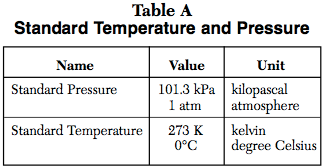 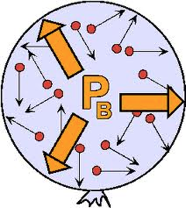 Example:
An assumption of the kinetic theory of gases is that the particles of a gas have
little attraction for each other and a significant volume
little attraction for each other and an insignificant volume
strong attraction for each other and a significant volume
strong attraction for each other and an insignificant volume
Differentiate between ideal and real gases
Pressure, Temperature, volume Of a Gas
Objectives:
Determine the relationships between temperature, pressure and volume
Calculate changes in pressure, temperature and volume
Recap of what we know so far...
When pressure increases volume decreases
Inverse relationship
P V = P V
(1)(2) = (2)(1)
NOT:   
P   =     P
V         V
1     =    2
2         1
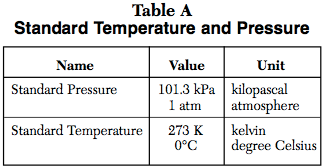 Example: I do
What would be the new pressure of 350 cm3 of gas at standard pressure is compressed
to a volume of 250 cm3 ? (n and T = constant)
P/V is an inverse relationship
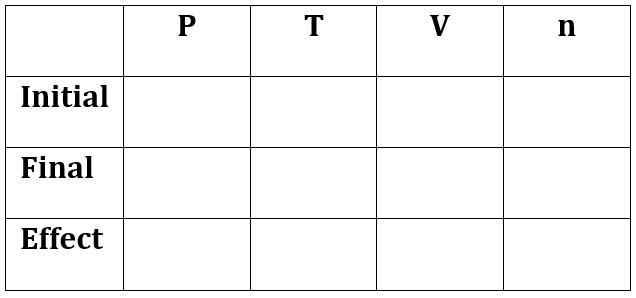 PV = PV
1.0 atm
-------
350 cm3
------
1 (350) = x (250)
250	250
?
-------
-------
250 cm3
-------
-------
X = 1.4 atm
Example: We do
What would be the new pressure of 100. cm3 of gas at 1.5 atm is expanded
to a volume of 400. cm3 ? (n and T = constant)
P/V is an inverse relationship
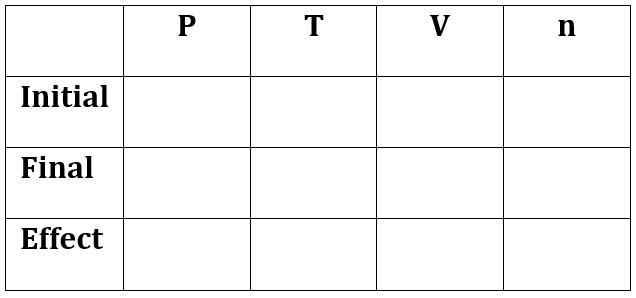 PV = PV
1.5 atm
-------
100. cm3
-------
1.5 (100.) = x (400.)
400.	 400.
?
-------
-------
400. cm3
-------
-------
X = .38 atm
Example: You do
What would be the new pressure of 50. cm3 of gas at 4.0 atm is expanded
to a volume of 200. cm3 ? (n and T = constant)
P/V is an inverse relationship
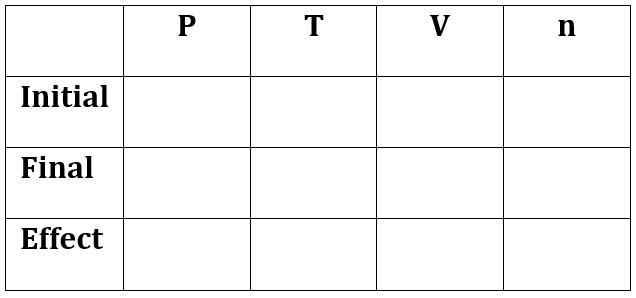 PV = PV
4.0 atm
-------
50. cm3
-------
4.0 (50.) = x (200.)
200.	200.
?
-------
-------
200. cm3
-------
-------
X = 1.0 atm
Recap of what we know so far...
When temperature increases pressure increases
When temperature increases volume increases
Direct relationship
P  = P
1
2
V
V
=
=
T
T
2
4
T
T
Example: I do
A sample of gas occupies 200. mL at 25 ˚C.  What is its volume when the temperature is increased to 70.˚C?  (P and n = constant)
V/T is a direct relationship
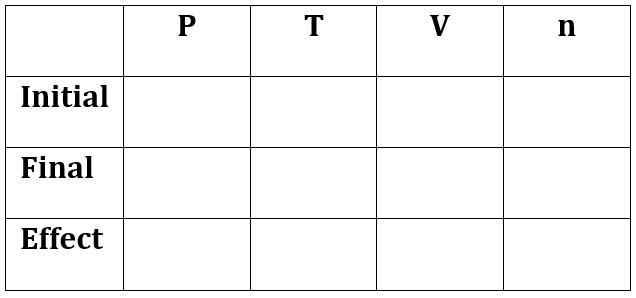 V    =
V
T
T
-------
25. C
200. mL
-------
200.    =   x
-------
-------
70. C
?
(25 +273)	   (70+273)
-------
-------
X = 230 mL
Example: We do
The pressure in a car tire is 45 psi at 25˚C.  When the temperature changes to 3.0˚C what is the new pressure in the tire? (V and n = constant)
P/T is a direct relationship
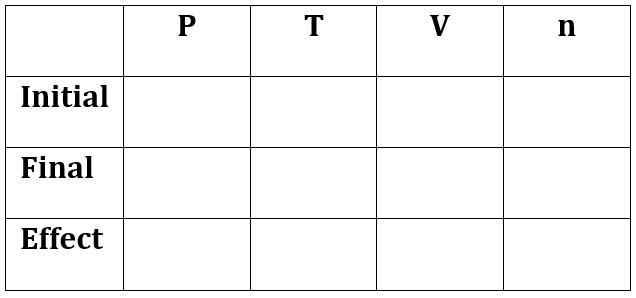 P    =
P
T
T
45 psi
25. C
-------
-------
45    =   x
-------
3.0 C
-------
?
(25+273)	   (273+3.0)
-------
-------
X = 41.7 psi
Example: You do
A sample of gas occupies 150. mL at 45 ˚C.  What is its volume when the temperature is decreased to 15˚C?  (P and n = constant)
V/T is a direct relationship
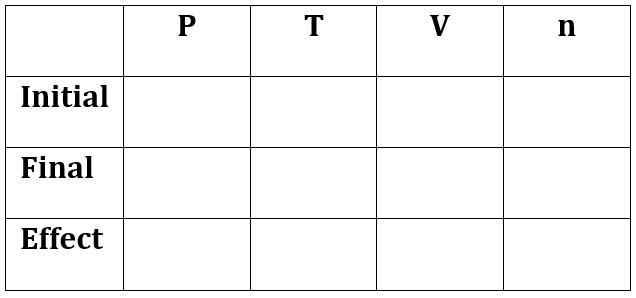 P    =
P
T
T
-------
45. C
150 mL
-------
150.    =   x
-------
-------
15. C
?
(273+45)	  (273+15)
-------
-------
X = 140 mL
You should be able to:
Determine the relationships between temperature, pressure and volume
Calculate changes in pressure, temperature and volume
Combined Gas Law
Lesson Objectives:
Convert between units of temperature & pressure 
Determine the relationship between temperature, volume and pressure
Combined Gas Law
Located on Table T:

P = pressure (kPa or atm)V = volume (L, mL, cm3)T = temperature (K)
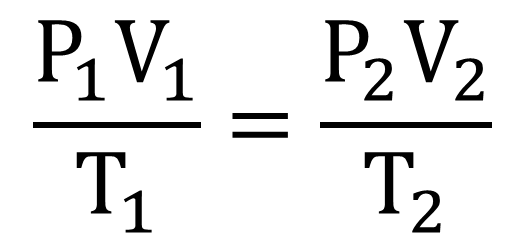 Important!!!!
Temperature Must be in KELVIN to avoid negative values
Use the same units for BOTH volumes and BOTH pressures
If one variable remains the same (constant) or not mentioned, leave it out of the equation
Example: I do
A gas in a rigid container has a pressure of 3.5 atm at 200. K. Calculate the pressure at 273K.
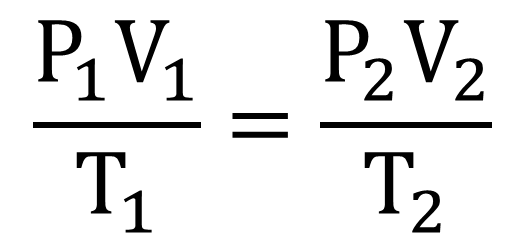 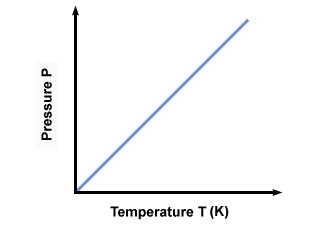 =
3.5 atm
x atm
273 K
200. K
P2 = 4.8 atm
200. (x) = (3.5)(273)
200.
200.
Example: We do
A 32.9 L sample of a gas at constant pressure increases in temperature from 25C to 45C. Should the volume increase or decrease? Calculate the new volume.
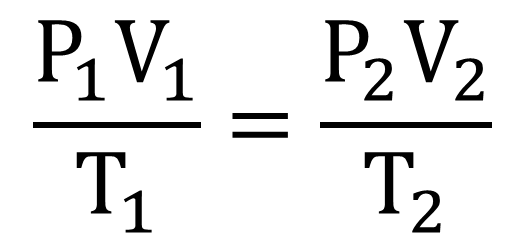 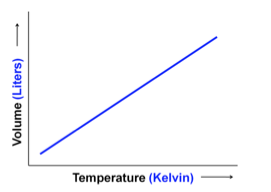 =
32.9 L
x L
298. K
318 K
298 (x) = (32.9)(318)
V2 = 35.1 L
298
298
Example: You do
A 45 mL sample of gas at standard pressure is heated from 20.°C to 50.°C.  The pressure of the gas increases to 107.9 kPa.  What is the new volume of the gas?
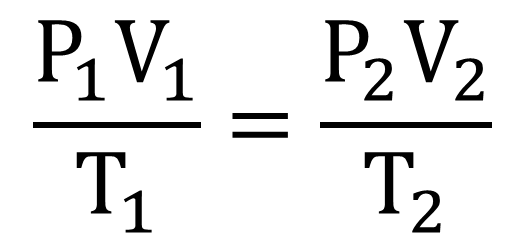 (101.3 kPa)(45mL)
(107.9 kPa)(x mL)
=
323 K
293 K
V2 = 47 mL
Convert between units of temperature & pressure 
Determine the relationship between temperature, volume and pressure
Other Gas Laws
Lesson Objectives:
Determine the number of particles of a substance using Avogadro's Law
Identify the diffusion of gases
Determine the partial pressure of gases in a gaseous mixture
Avogadro's Law
Two different gases as the same temperature, volume, and pressure have the same number of particles.
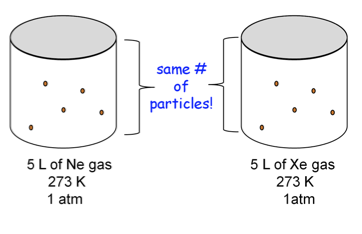 Example:
At the same temperature and pressure, which sample contains the same number of particles as 1 liter of O2 (g)?(a)   1 L Ne (g)		(b)   0.5 L SO2 (g) 	(c)   2 L O2 (g)		(d)   7 L of H2O (l)
1 L Ne (g)
Check Your Understanding:
Determine the number of particles of a substance using Avogadro's Law
Graham’s Law of Diffusion
Gases move from high to low concentrations.
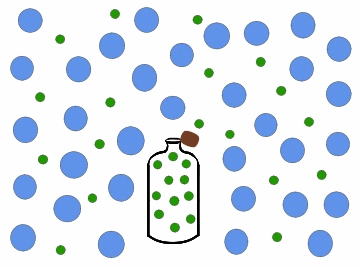 Dalton’s Law of Partial Pressures
The total pressure in a system of gases equals the pressure of each individual gas combined.
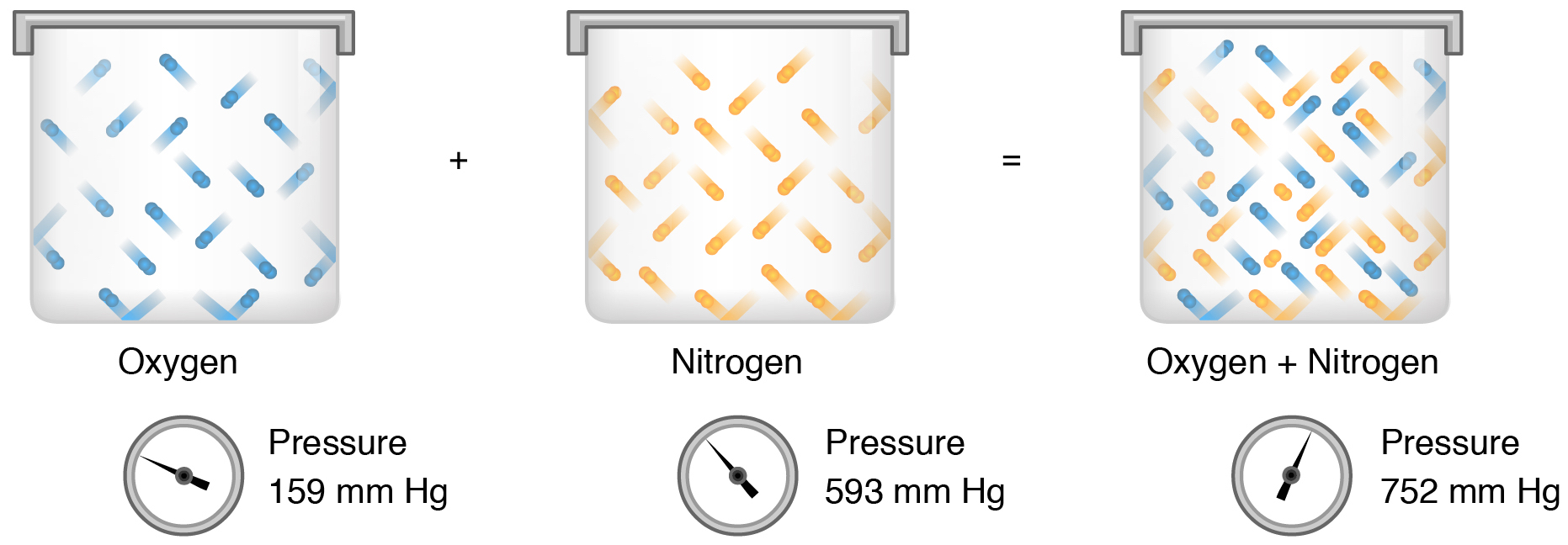 Example:
If the total pressure of a container of gases is 3 atm and it contains 1 atm of oxygen, 0.5 atm of nitrogen, 0.75 atm of methane, what is the partial pressure of the remaining gas?
Ptotal = P1 + P2 + P3 + …….
3 atm = 1 atm + 0.5 atm + .75 atm + x
3 atm = 2.25 + x
X = .75 atm
Example:
What is the total pressure of a container of gases if it contains 1.5 atm of nitrogen, 2.1 atm of oxygen and 1.35 atm of carbon dioxide?
Ptotal = P1 + P2 + P3 + …….
Ptotal = 1.5 atm + 2.1 atm + 1.35 atm
Ptotal  = 4.95 atm
Determine the number of particles of a substance using Avogadro's Law
Identify the diffusion of gases
Determine the partial pressure of gases in a gaseous mixture